ABCDE postup u náhlého zhoršení zdravotního stavu, zajištění DC, kyslíková léčba, neinvazivní a invazivní ventilace, princip a indikace, ventilační režimy v IP
MUDr. Kurzová KAR FNKV a 3. LF UK
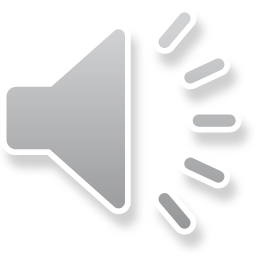 Směrnice FNKV
V případě potřeby je povinností každého zaměstnance poskytnout první pomoc, včetně KPR odpovídající jeho erudici a přivolat dle potřeby lékařskou pomoc – lékaře vlastního pracoviště, případně jiného lékaře podle provozního řádu 
Ti pak pokračují v rozšířené KPR a ev. rozhodnou o zavolání resuscitačního týmu KAR.  
Resuscitační tým v co nejkratším čase přebírá vedení KPR a umístění pacienta po úspěšné KPR.  
Překladovou zprávu je odpovědný zajistit ošetřující lékař, převoz pacienta v rámci FNKV zajistí KAR.
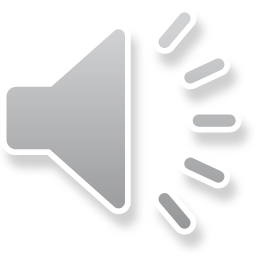 První pomoc v nemocnici
První pomoc osobám postiženým náhlým zhoršením zdravotního stavu poskytuje ten, kdo je s takovou osobou první v kontaktu.
První pomoc zajistí přiměřeně ke své erudici, aby postižený nebyl ohrožen další komplikací, a zajistí přivolání další zdravotnické pomoci. Setrvá pak, u postižené osoby do předání, ev. ho na ošetření doprovodí.
Zvládne-li zachránce poskytnout první pomoc sám, ale je nutno provést transport, zavolá na dispečink dopravy a postiženého předá pracovníkovi OD nebo ho doprovází sám.
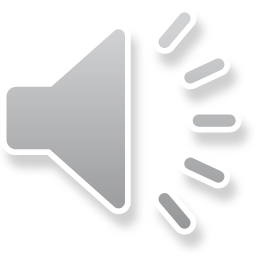 Definice KPR
KPR je soubor jednoduchých a logicky na sebe navazujících postupů sloužících k neprodlenému obnovení průtoku okysličené krve mozkem u osoby postižené selháním jedné či více základních vitálních funkcí.
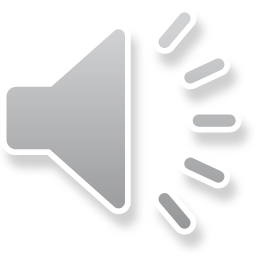 První pomoc ABCDE
Airways – průchodnost DC
Breathing – účinné dýchání
Circulation – oběh, zástava krvácení
Disability - poruchy CNS
Environment – faktory prostředí
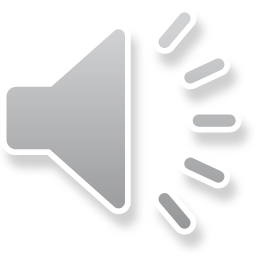 KPR zahajujeme
Při poruše vitálních funkcí, pokud nejsou kontraindikace (ERC 2015)

DÝCHÁNÍ
VĚDOMÍ
OBĚH


Ověř vitální funkce při/po křečích
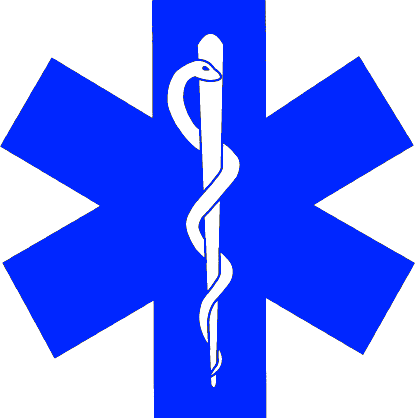 Detection Reporting Response On Scene Care Care in Transit Transfer to Definitive Care
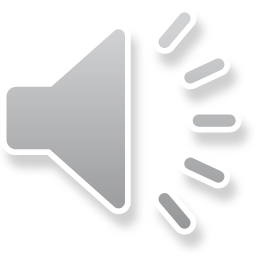 KPR nezahajujeme
Pokusy o KPR by byly spojeny s bezprostředním rizikem ohrožení druhé osoby
Pacient si prokazatelně resuscitaci nepřál nebo není v jeho nejlepším zájmu nebo je primárně marná
(Přítomnost jistých známek smrti: posmrtné skvrny, posmrtná ztuhlost, dekapitace a podobně)
(Selhání vitálních funkcí v terminálním stádiu neléčitelného onemocnění)
(Zástava oběhu trvající při normotermii prokazatelně déle než 10 minut)
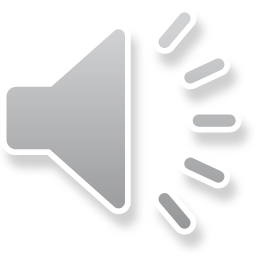 Ukončení KPR
Obnova spontánního oběhu a ventilace
Při vyčerpání zachránce do té míry, že nemůže v resuscitačním úsilí pokračovat
Pokud pokračování KPR může ohrozit život zachránce nebo ostatních občanů (toxické prostředí a podobně)
Nevede-li resuscitační úsilí k obnově vitálních funkcí při vyčerpání všech dostupných možností a nedefibrilovatelném rytmu po 20 minutách KPR
Ukončení KPR při neúspěchu je kompetencí lékaře
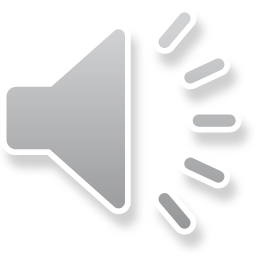 Postupy základní neodkladné resuscitace
Postupy základní neodkladné resuscitace
https://youtu.be/QTQG8unrCOI
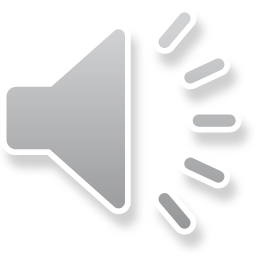 1. Zhodnoť situaci
Vlastní bezpečnost

Osoba, která nejeví známky života
NEBO
Osoba, u které proběhly křeče
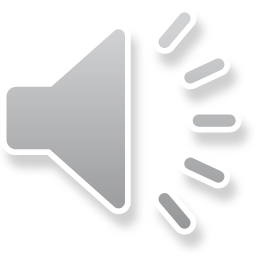 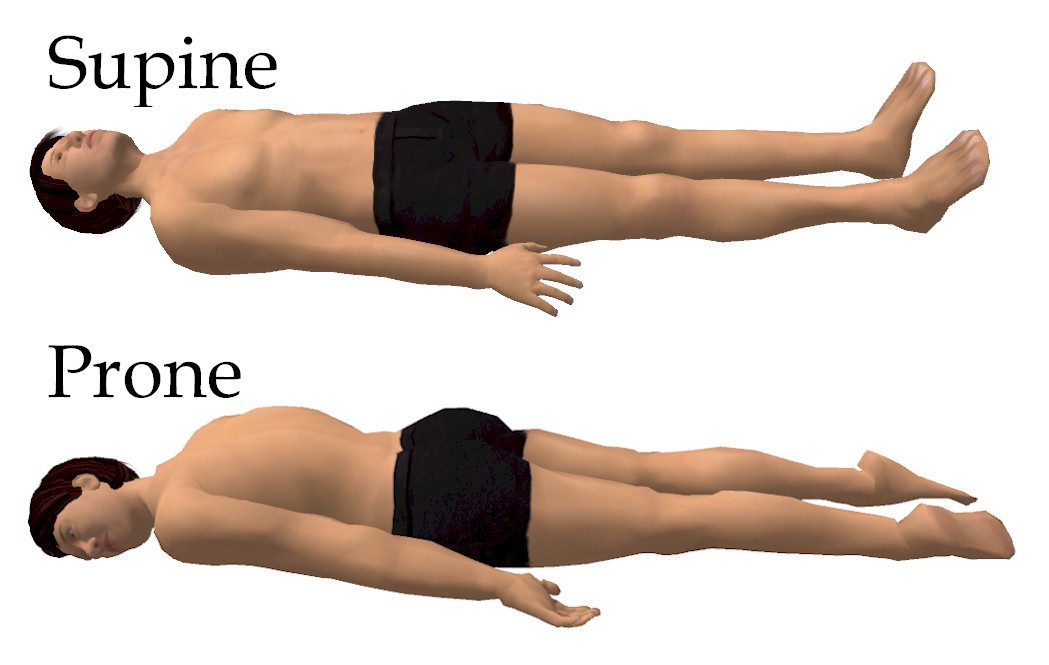 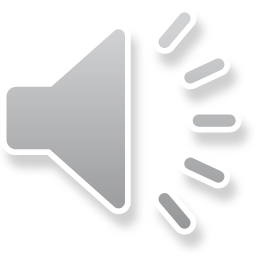 https://www.youtube.com/watch?v=CPYiEVwkiwQ
2. Kontrola vědomí
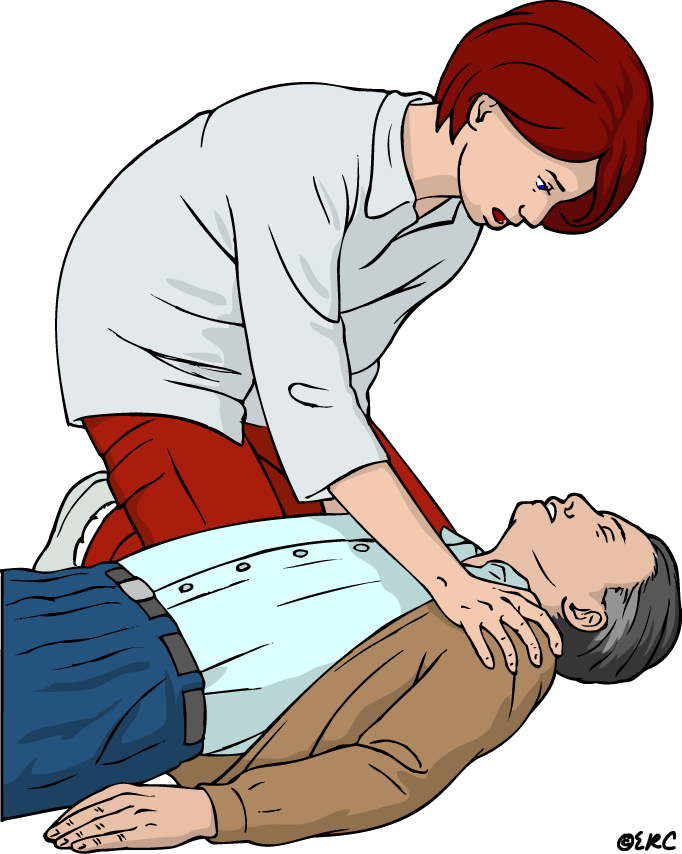 JSTE V POŘÁDKU?
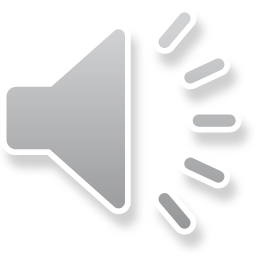 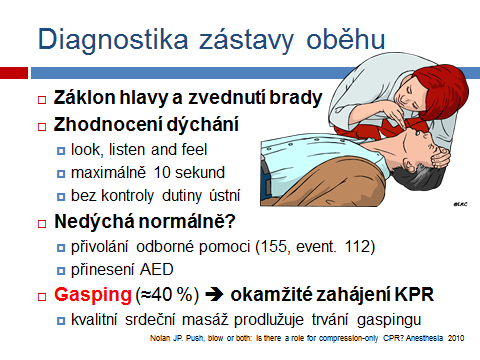 3.
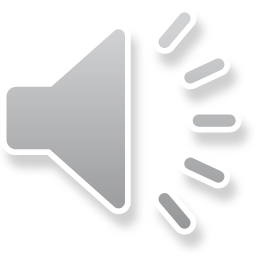 https://www.youtube.com/watch?v=8Fcifqhw7ko
Kriteria zástavy oběhu
Postižený je v bezvědomí

Postižený nemá normální dýchání

Puls nehledáme
Není to snadné
Není to spolehlivé
Dlouho to trvá
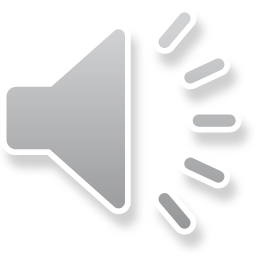 Nejhorší chyby při NZO
Diagnóza NZO
	sledování dýchání
	hledání pulzu
	snaha popřít, že jde o NZO

Stabilizovaná poloha

Nedůrazná zevní srdeční masáž
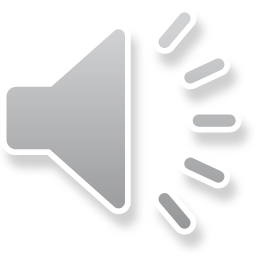 Aktivace záchranného řetězce
Hlasitý odposlech
Místo
Číslo telefonu
Příčina volání
Počet postižených a jejich stav
Poskytovaná pomoc
Nezavěšovat, až na výzvu
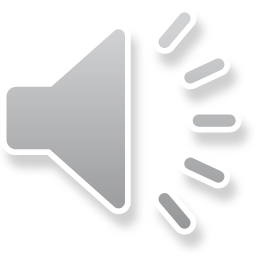 Nepřímá srdeční masáž !!!
Všichni zachránci
Střed hrudníku (střed dolní třetiny sterna), kolmo dolů (CAVE: nikdy ne konec sterna!)
Frekvence
alespoň 100 min-1 (max. 120 min-1)
Hloubka
alespoň 5 cm (ne více, než 6 cm)
Úplné uvolnění tlaku na hrudník
(Feedback devices)
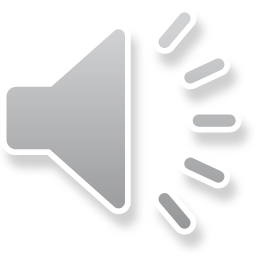 [Speaker Notes: Myocardial blood flows achieved with external chest compressions average even less, generally only 10% to 20% of normal.]
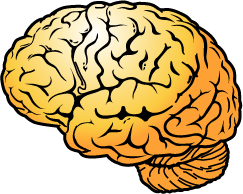 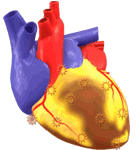 Umělé dýchání během KPR
Negativa umělého dýchání
přerušování kompresí; obtížnost; hygienické zábrany; infekce; zhoršování oběhu; odrazuje od jakékoliv BLS
Pozitiva umělého dýchání
asfyktické zástavy (děti); NZO beze svědků; déletrvající KPR
2 vdechy : 30 stlačení
AoP
CPP
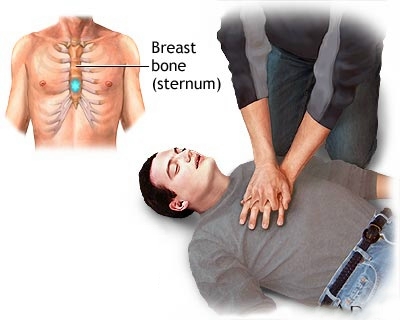 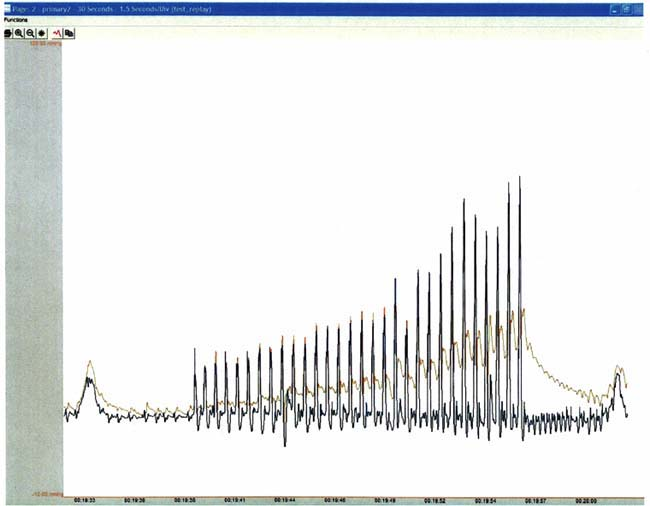 O2
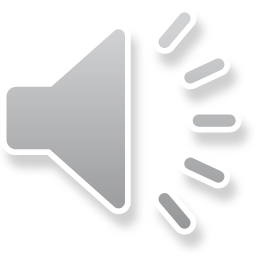 [Speaker Notes: Myocardial blood flows achieved with external chest compressions average even less, generally only 10% to 20% of normal. PRŮTOK KRVE MOZKEM 30 až 40% normy = předpoklad kvalitního přežití]
Stanovisko ERC 2015
Žádná z publikovaných studií nevyloučila … 
eventualitu horšího výsledku při „hands-only CPR“
Chang MP 2017, EURECA 2: komprese hrudníku + ventilace 30 : 2 zlepšuje přežití, pokud se provádí správně
Resuscitace bez dýchání může být použita u dospělých 
při pomoci poskytované nevyškolenými zachránci
při neochotě provádět umělé dýchání
telefonicky asistované neodkladné resuscitaci
Laická resuscitace nesmí být přerušena do …
předání postiženého profesionálnímu týmu
vyčerpání zachránců
„probuzení“ postiženého (hýbe se, otevírá oči, dýchá)
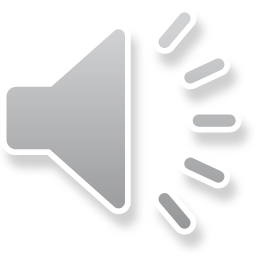 [Speaker Notes: Myocardial blood flows achieved with external chest compressions average even less, generally only 10% to 20% of normal.]
Umělá plicní ventilace během KPR
Při nezajištěných DC přerušit komprese, vdech i výdech po 1 s, max. 5 s, objem 500 – 600 ml, viditelný pohyb hrudníku
Při zajištěných DC (OTI, LM) se komprese hrudníku nepřerušují, frekvence 10/min, objem 400 – 500 ml viditelný pohyb hrudníku
Jak hypo-, tak i hyperventilace zhoršují výsledek
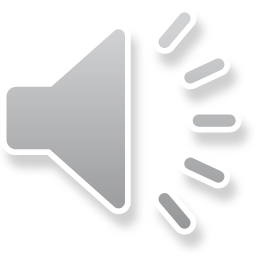 Postup při COVID
Vlastní bezpečnost
Ověř bezvědomí
Uvolnění DC (jen ČR, ne ESA)
Kontrola dýchání pohyby hrudníku
Při absenci normálního dýchání volej 155
Nasaď si roušku, zakryj obličej zachraňovaného
Zahaj komprese hrudníku
Použij AED
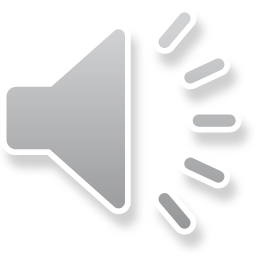 Rizika KPR
Pro zachraňovaného
zlomenina žeber, zlomenina sterna
Zanedbatelné riziko poškození při KPR + spontánním oběhu 
Pro zachránce
Infekce: Výjimečně byla KPR zdrojem tuberkulózy, a SARS. O ptačí chřipce nejsou dosud informace.
Kontaminace jedy - kyanidy, organofosfáty, manifestní infekce vysoce sdělnou závažnou chorobou kontraindikuje dýchání z plic do plic ústy. 
Psychologický moment
Synkopa při hyperventilaci
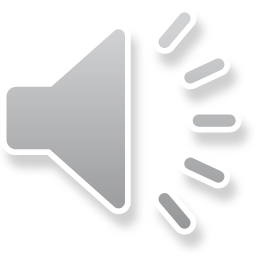 Rizika při COVID - 19
Postupy generující aerosol
Dýchání
Gasping
Zajišťování DC
UPV
Komprese hrudníku
Postupy bez rizika generace aerosolu
Kontrola dýchání zrakem
Nalepení a použití AED
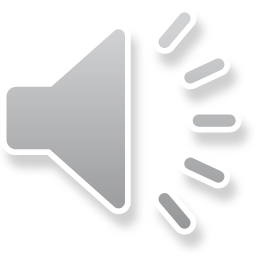 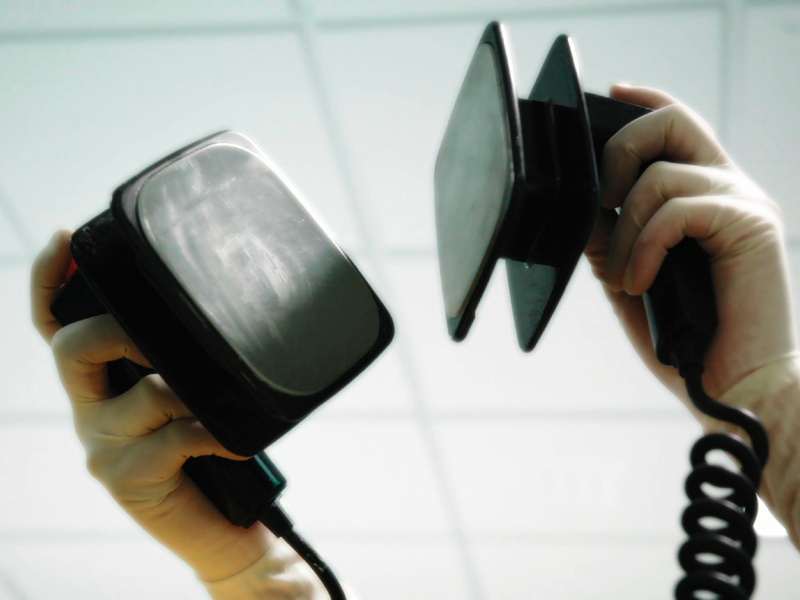 Defibrilace
Guidelines 2015
Defibrilace je součástí KPR (i laiky při AED)
Do přinesení přístroje provádět KPR
Nepřerušovat ani během aplikace elektrod  maximální doba bez resuscitace 5 s 
Časový faktor úspěchu
Do 2 – 3 minut 50- 70 %
Bez KPR  se snižuje o 10 – 15 %/min, u KPR o 3 – 4 %/min
Výboj  ihned 2 min KPR  analýza rytmu
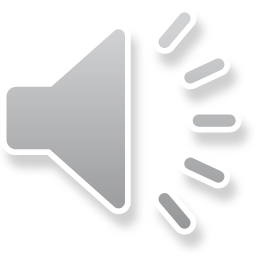 [Speaker Notes: Recentní meta-analýza randomizovaných klinických studií publikovaná v srpnovém čísle časopisu Resuscitation však nezjistila žádnou závislost mezi dlouhodobým přežitím a načasováním defibrilace s ohledem na dojezdový čas záchranné služby.]
Defibrilace
Poloha elektrod 
Preferováno používání samolepících „pads“
Perkins GD et al. Br J Anaesth 2002
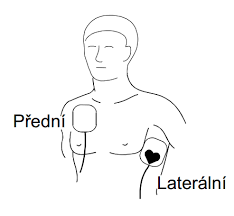 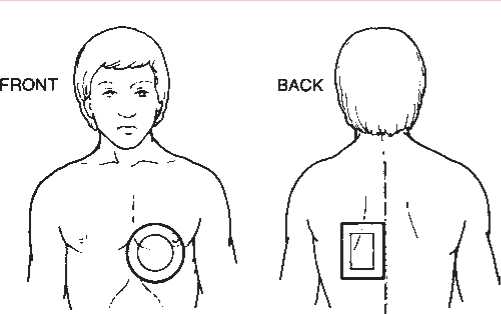 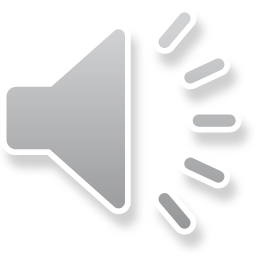 [Speaker Notes: Current leakage and voltage across the ALS provider was measured during biphasic waveform shocks (100 to 360 J) delivered through adhesive electrodes placed in the anteroposterior positions on the patient’s chest. None of the volunteers sensed any shock. The mean (S.D.) leakage current was 283A (140 A), range of 18.9—907 A, which is significantly lower than current safety standards for leakage current from medical equipment.]
Defibrilace
Poloha elektrod 
Preferováno používání samolepících „pads“
Perkins GD et al. Br J Anaesth 2002
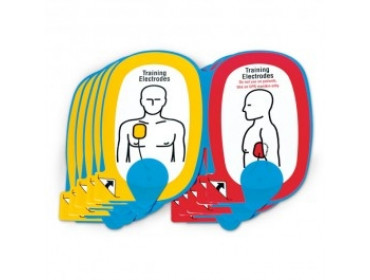 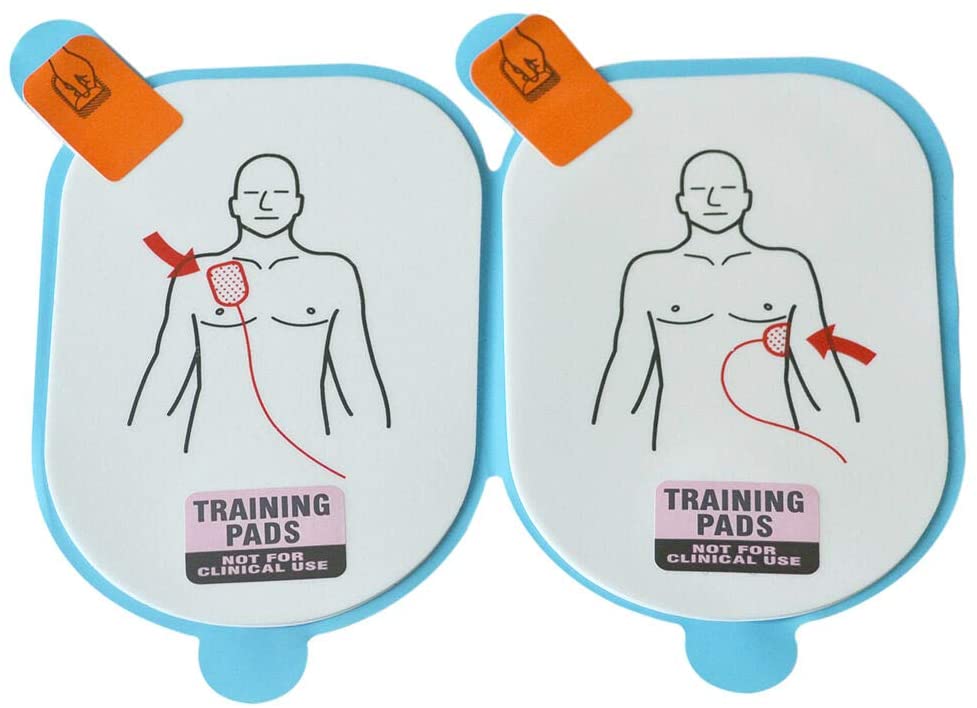 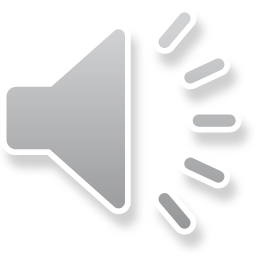 [Speaker Notes: Current leakage and voltage across the ALS provider was measured during biphasic waveform shocks (100 to 360 J) delivered through adhesive electrodes placed in the anteroposterior positions on the patient’s chest. None of the volunteers sensed any shock. The mean (S.D.) leakage current was 283A (140 A), range of 18.9—907 A, which is significantly lower than current safety standards for leakage current from medical equipment.]
AED v nemocnici
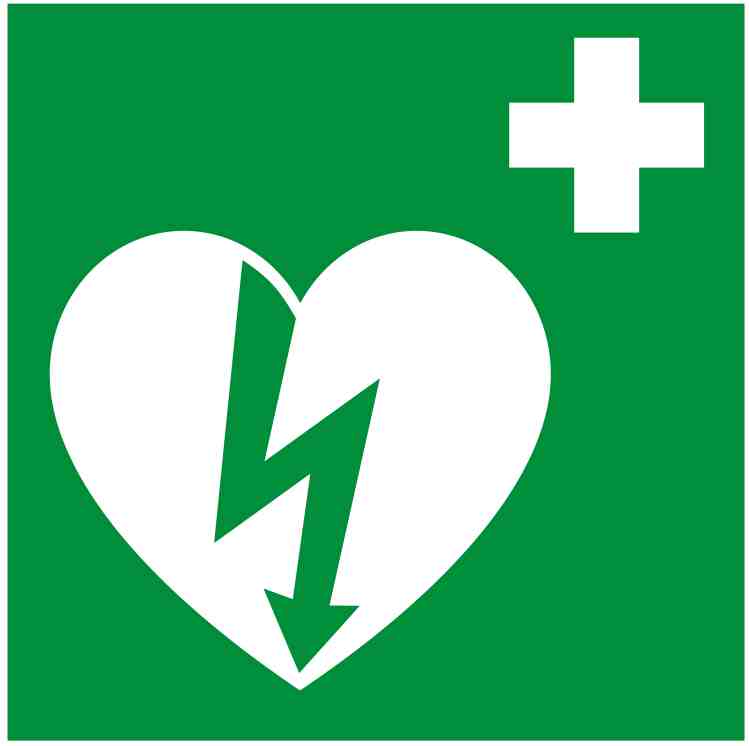 ILCOR AED sign (2008)
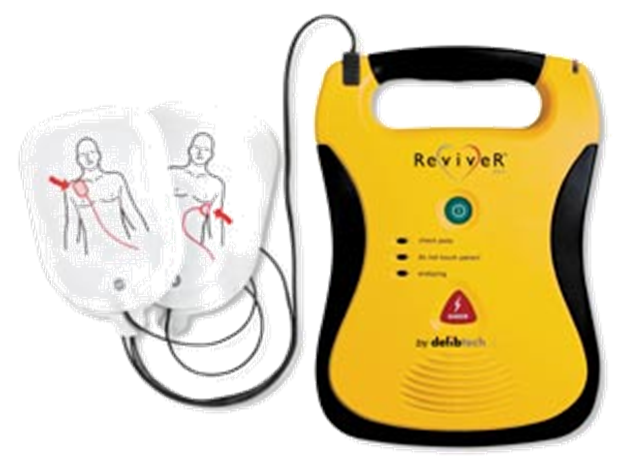 AED celoplošné nahrazování manuálních defibrilátorů přístroji typu AED v nemocnici nezkracuje dobu do provedení výboje Smith RJ et al., 2011 a zhoršuje přežití Chan PS et al., 2010; Lukas RP et al., 2011

AED v nemocnici : tam, kde není dostupnost standardní defibrilace do 3 minut
ERC Guidelines for Resuscitation 2015
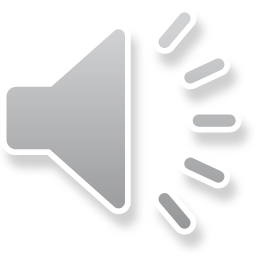 AED – očekávaná 1 zástava/5 let
Letiště
Nádraží
Sportovní stadiony
Nákupní střediska
Letadla
…………..
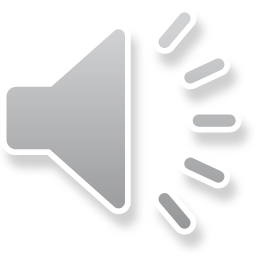 AED - typy
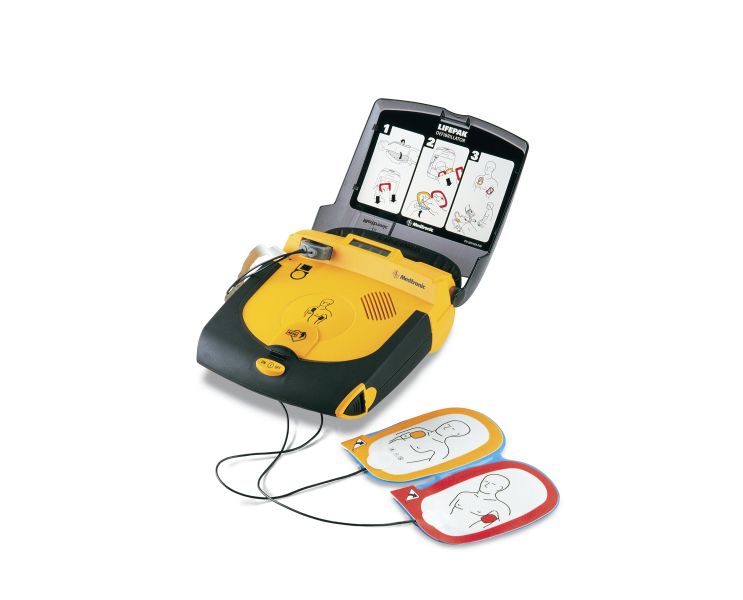 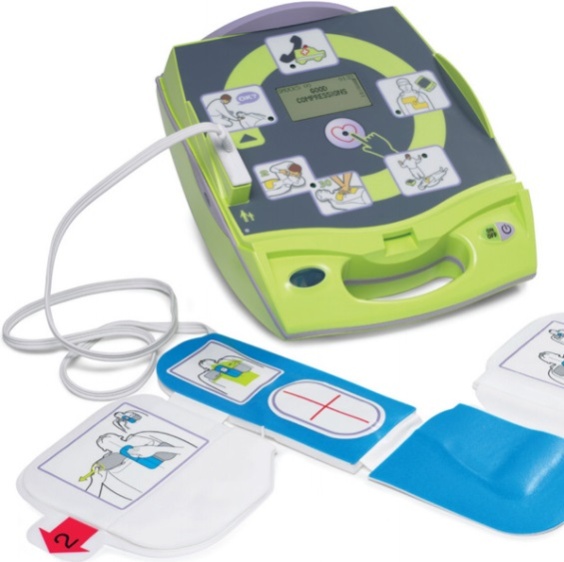 Automatické




Automatizované
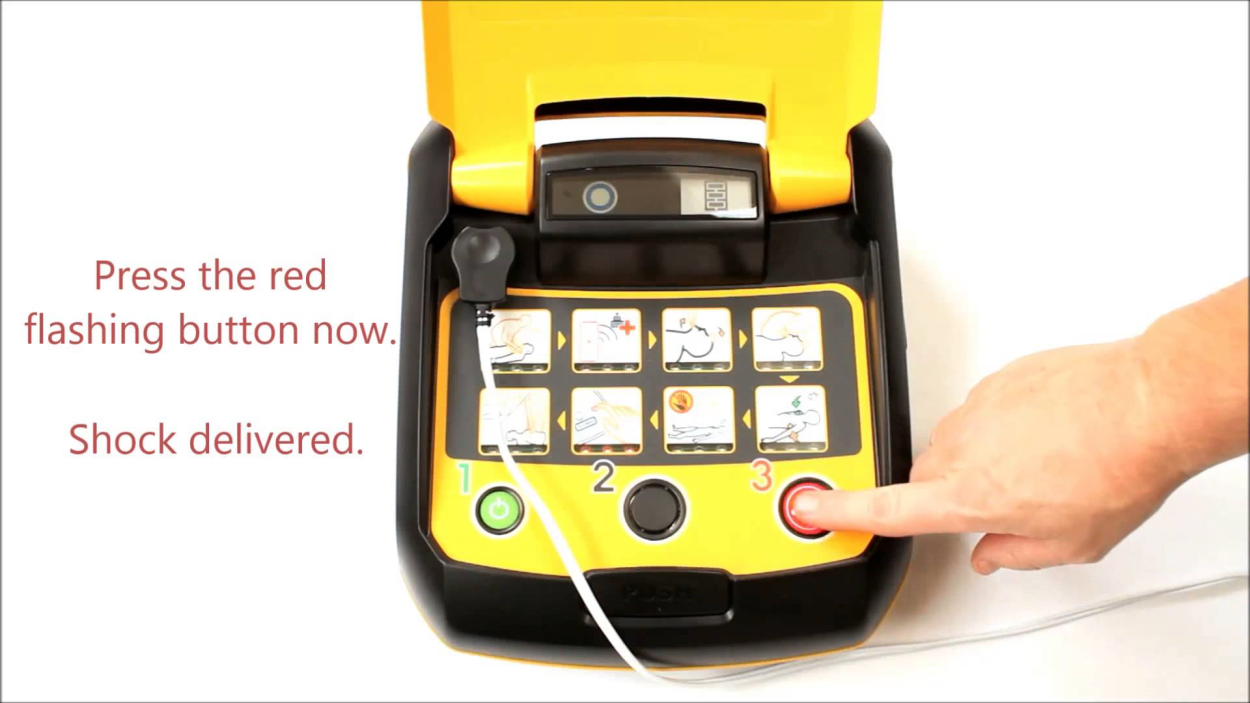 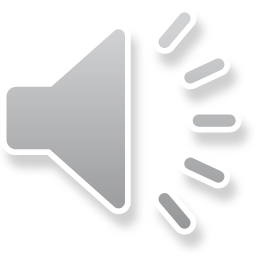 Použití AED
https://www.lf3.cuni.cz/3LF-780.html
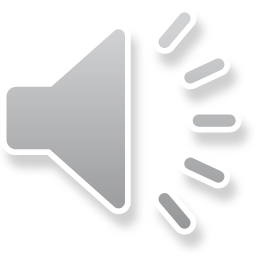 Použití AED
Kontraindikace?
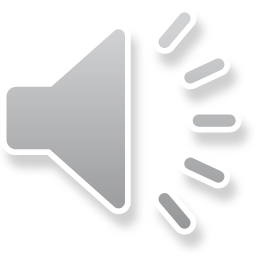 Rozšířená KPR
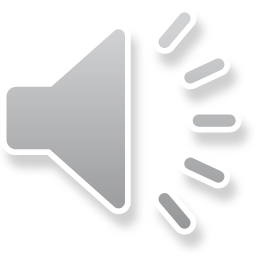 https://youtu.be/9Wf8JQyhQ-M
Vzduchovody
https://www.youtube.com/watch?v=9Wf8JQyhQ-M&feature=youtu.be  
Res. Rouška  https://youtu.be/XP6K_DvFI8Y
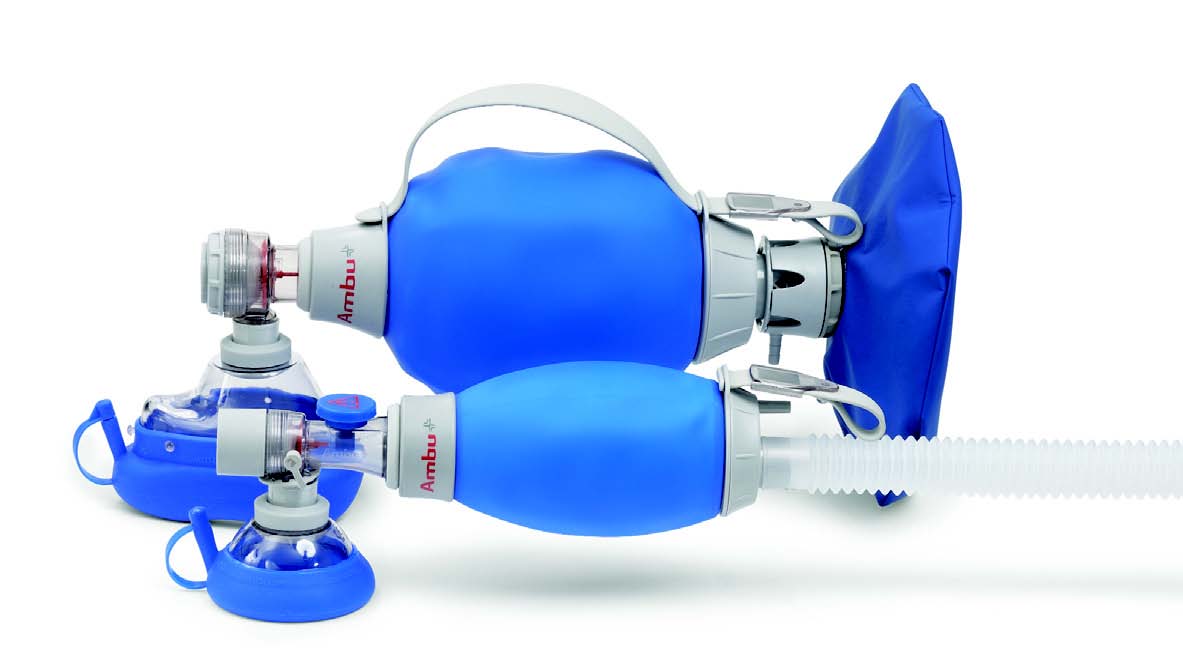 Zajištění DC a ventilace
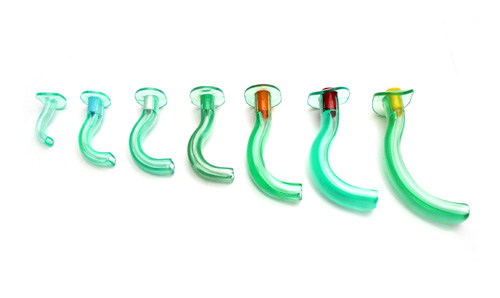 RR 10/min, FiO2 1,0 (10 l/min) 
po ROSC SpO2 94–98 %
Hyperoxie škodí
https://youtu.be/DGp7rHZILPc, https://www.youtube.com/watch?v=DGp7rHZILPc&feature=youtu.be
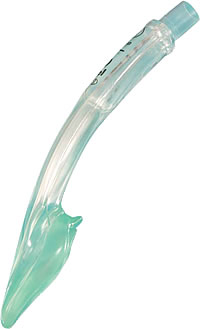 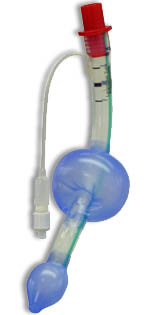 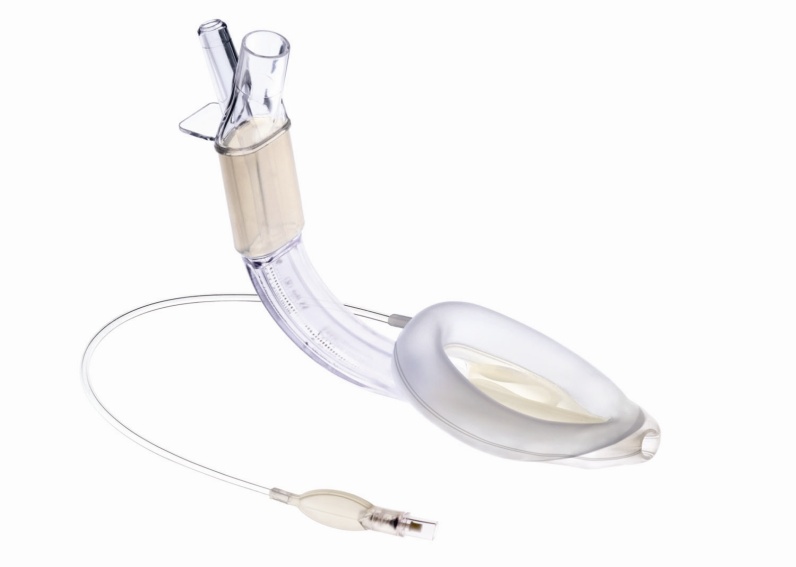 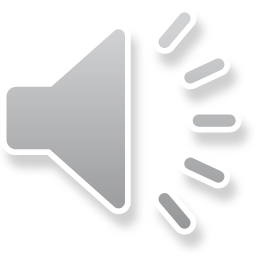 https://youtu.be/6_51NWH6qZg, https://youtu.be/D7__sPvLcrg   https://www.youtube.com/watch?v=6_51NWH6qZg&feature=youtu.be
Mechanické přístroje na KPR
Nemají přednost před manuální resuscitací
Výhody
Stísněný prostor
Dlouhodobá KPR
Speciální postupy (PCI)
Lucas https://www.youtube.com/watch?v=hIBOxaTd9_A
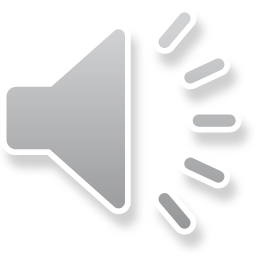 Farmakoterapie
Adrenalin
dávka 1 mg IV/IO po 3. výboji (VF/VT) nebo ihned po zajištění vstupu (ASY/PEA), opakovat á 3-5 min
Amiodaron 
dávka 300 mg IV/IO po 3. výboji (VF/VT), dále 1x 150 mg po 5. neúspěšném výboji

Tracheální podání farmak nedoporučeno
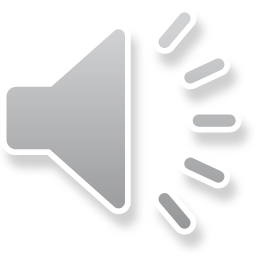 [Speaker Notes: Amiodaron zlepšuje krátkodobé přežití, lze opakovat 150 mg + pokračovat do dávky 900 mg/24 hod. (nekombinovat s lidokainem); otvírače ATP-senzitivních K+ kanálů v mitochondriích, agonisté opioidů, růstové faktory]
Zástava oběhu v nemocnici
Preventivní opatření před vznikem NZO
vypracování a znalost algoritmů pro zavolání lékaře, příp. aktivaci resuscitačního týmu 
Opakovaný trénink personálu v postupech
Trigger pro volání
Obecná dostupnost pomůcek
časná detekce zhoršení zdravotního stavu u pacientů v nemocnicích (track and trigger systems)
zabezpečení nitrožilního přístupu (periferní žilní kanyla), 
trvalá monitorace (překlad na JIP, KAR)
natočení EKG + NIBP, kyslík
laboratoř dle ordinace lékaře
aktivace resuscitačního týmu
s doprovodem, dle stavu pacienta - lékař indikuje transport pacienta s NLZP nebo s lékařem
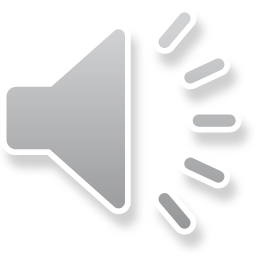 Identifikace rizika = překlad na JIP, aktivace ZZS či resuscitačního týmu
bolest na hrudi
známky hypoxie - neklid, tachypnoe, schvácenost, cyanóza, patologické zvuky při dýchání, vpadávání nadklíčkových a jugulárních jamek (u dětí rýha v oblasti bránice) při nádechu, u dětí souhyb nosního chřípí s dýcháním
hypotenze
arytmie
poruchy vědomí
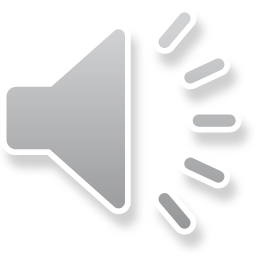 [Speaker Notes: … bolest na hrudi, synkopy, palpitace]
Směrnice FNKV
Každý zaměstnanec má znát varovné příznaky a postupovat tak, aby NZO předešel. 
Každý zaměstnanec má povinnost zahájit KPR a přivolat pomoc v případě, že postižený nereaguje na oslovení nebo dotek a nedýchá.
Při KPR se ordinuje ústně
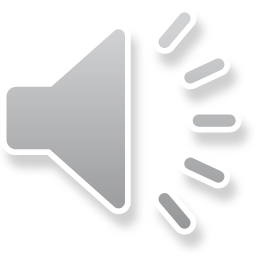 Postup KPR v nemocnici 1
Jedna osoba zahájí resuscitaci, zatímco druhá shání pomoc a resusc. pomůcky. Je-li pouze jedna zodpovědná osoba, musí na chvíli opustit pacienta
Provádějte 30 kompresí (5 – 6 cm, 100 – 120/min) na 2 dechy
Minimalizujte přestávky v kompresích
Provádějte komprese s maximální účinností
Snažte se v kompresích často střídat
Udržujte průchodné DC s vybavením, které znáte. Intubujte pouze tehdy, pokud to dobře umíte
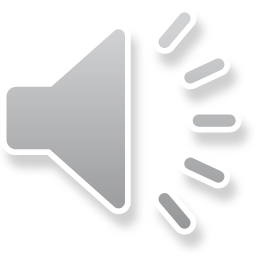 Postup KPR v nemocnici 2
Inspirace i expirace má trvat cca 1 s, nepoužívejte velké objemy
Podejte kyslík co nejdříve, 10 l/min
Po zajištění DC pomůckami, které to umožňují, dýchejte nezávisle na nepřerušovaných kompresích frekvencí 10/min
Po přinesení defibrilátoru analyzujte rytmus, v případě potřeby defibrilujte
Pokračujte v KPR 2 min. před dalším zhodnocením rytmu
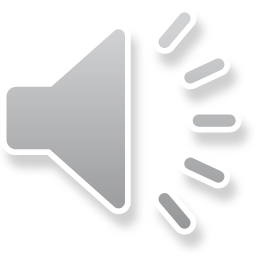 Postup KPR v nemocnici 3
Připravte základní léky: adrenalin 1 amp/10 ml F1/1, amiodaron 300 mg a dalších 20 ml, nebo infuzi na spláchnutí
Podávejte adrenalin každých 3 - 5 minut do ROSC (ihned při asystolii, po 3. neúspěšném výboji při VF
Připravte si, kdo podá informace vedoucímu resuscitačního týmu
Základem jsou kvalitní komprese hrudníku s minimem přerušení
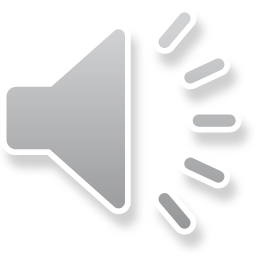 Kontrola vybavení obecně
Zdravotnické prostředky, pomůcky, léčivé přípravky ke KPR jsou pravidelně kontrolovány a doplňovány (vyměňovány) minimálně 1x týdně a vždy po použití. 
Součásti kontroly: 
úplnost vybavení podle platného seznamu oddělení, včetně dostupnosti 
funkčnost vybavení (na pracovišti, kde fyzicky mají), tj. defibrilátor, odsávačka, laryngoskop, tlaková lahev s kyslíkem  )
exspirace léčivých přípravků a sterilních pomůcek
Kontrolu prokazatelně provádí staniční sestra či jí pověřený jiný  NLZP (např. vedoucí směny) s písemným záznamem. Dokumentace kontroly je archivována po dobu 12 měs.
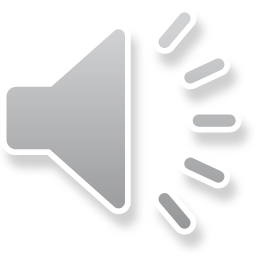 Na anesteziologických pracovištích
Vybavení léčiv a zdravotnických prostředků je kontrolováno vždy před zahájením operačního programu, 
Na anesteziologických pracovištích s neprav. provozem minimálně 1 x týdně a je součástí harmonogramu práce anesteziologických sester. 
Kontrola na těchto pracovištích je dokumentována v hlášení sester.
Vybavení ke KPR je kontrolováno útvarem NOšP a interními auditory OŘK FNKV.
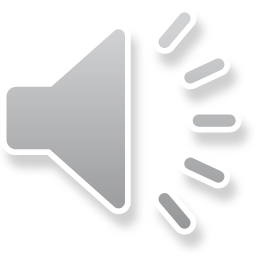 Resuscitace dětí - postup
Ověř bezvědomí a zástavu oběhu jako u dospělých
Pokračuj 5 umělými dechy
Nejeví-li dítě známky života, resuscituj 15 :2 po 1 minutu
Přivolej odbornou pomoc, nech přinést AED a postupuj dle pokynů
Srdeční masáž
různé techniky (podle počtu zachránců)
hloubka 1/3 předozadního průměru hrudníku
Tracheální rourka s těsnící manžetou
Defibrilace 4 J/kg, KV – 1 J/kg
AED již od 1 roku (ale lze zvážit i u kojenců)
Standardní nad 8 let
Dětské 1 – 8 let
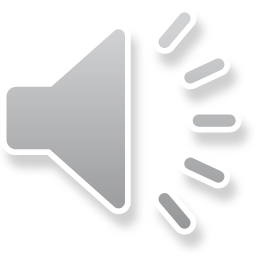 ALS u dětí
Kyslík jako u dospělých, CAVE hyperventilace
Adrenalin 0,01 mg/kg (maximum 1 mg pro dosi)
Amiodaron 5 mg/kg, lze opakovat po 5. výboji
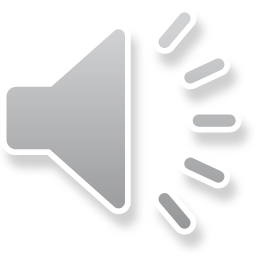 Nezbytné znalosti pro provádění KPR
Znalost postupů KPR
Zvládání dýchání obličejovou maskou a ručním dýchacím přístrojem
Ovládání defibrilátoru
Kanylace periferní žíly

http://www.lf3.cuni.cz/cs/pracoviste/anesteziologie/vyuka/studijni-materialy/rozsirena-neodkladna-resuscitace/
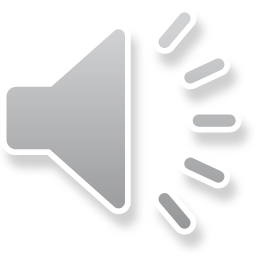 Zajištění dýchacích cest – obličejová maska
Správná velikost masky
Zabránit úniku vzduchu
Maska musí na obličeji těsnit
Zprůchodnit DC!

Možno použít vzduchovod
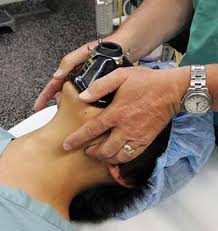 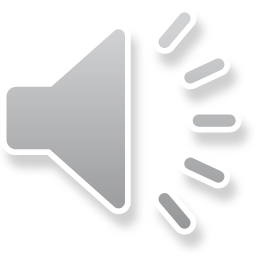 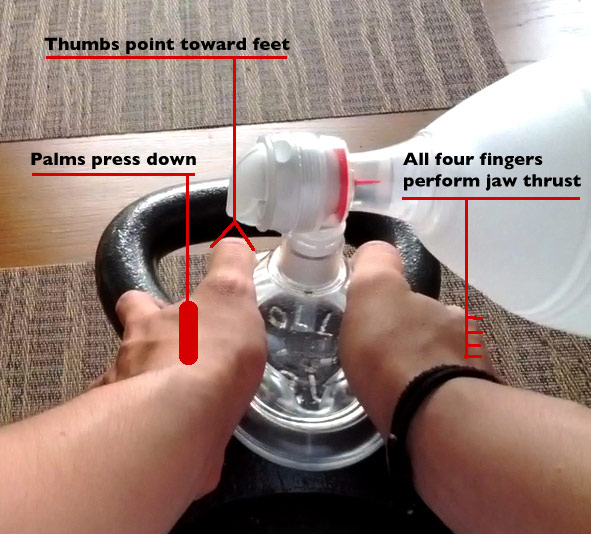 Bimanuální držení obličejové masky
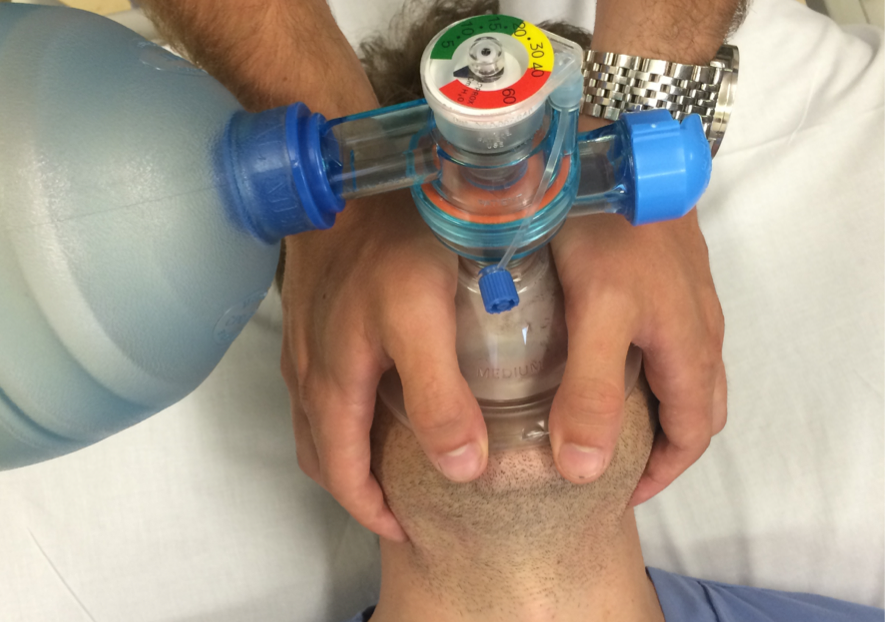 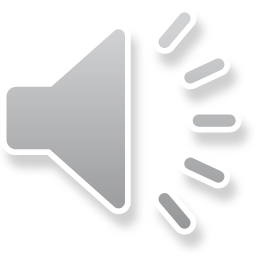 Orotracheální intubace a algoritmy obtížné intubace
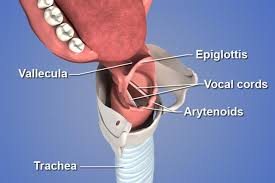 https://www.youtube.com/watch?v=5xBfQY1vfGM
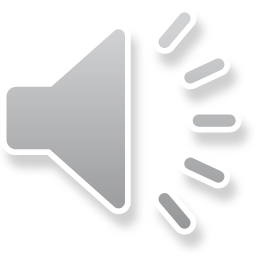 Základní pojmy Lavery GG, 2008
Obtížné zajištění DC - obtížná ventilace a/nebo obtížná intubace
Obtížná ventilace - problém udržet pomocí masky a FiO2 oxygenaci (SpO2 > 90 %) a/nebo nemožnost vyřešit tento problém pomocí IPPV
Výskyt 2 % - 8 % (Yildiz TS et al., 2005, Kheterpal S et al., 2006)
Obtížná intubace - intubace vyžadující opakované (3) pokusy o intubaci v přímé laryngoskopii, intubace > 10 minut nebo nutnost použití alternativní techniky 
Výskyt 1,5 % - 8,5 %  Crosby ET et al., 1998, Burkle CM et al., 2005 
Nemožná intubace 1 : 2000 (1 : 300 v porodnictví) Samsoon GLT et al., 1987
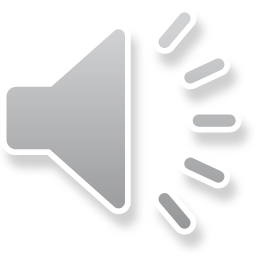 Predikce obtížné ventilace (Langeron O et al., 2000, Magboul MAM, 2007)
OBESE - přítomnost alespoň 2 faktorů (sensitivita 0,72,  specificita 0,73)
The Obese BMI > 26 kg/m2, 
The Bearded dlouhé vousy
The Elderly věk > 55 
The Snorers anamnéza silného chrápání 
The Edentulous bezzubost
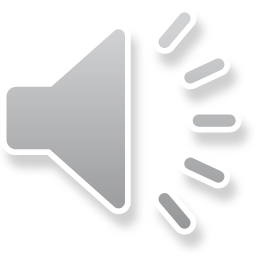 Předpokládaná obtížná intubace
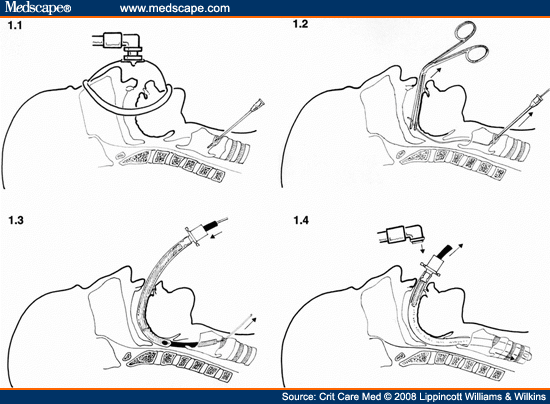 Intubace při vědomí 
   bezpečnější,nepříjemné
fibroskopická technika
https://youtu.be/pnDKO3ZmxGk?t=46 
retrográdní intubace 
N: https://www.youtube.com/watch?v=JYMwy1-MwMU 
Ú: https://www.youtube.com/watch?v=_QBsqykLHXYÚ
Intubaci lze provést v celkové anestezii: použití inhalační anestezie za spontánního dýchání, různé laryngoskopy a pomůcky
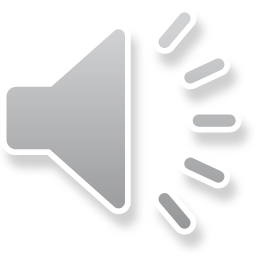 Neočekávaně obtížná intubace  - lze ventilovat
BURP manévr
Zavaděč, elastická bužie
Změna laryngoskopu (> 50 typů)
Světelný zavaděč
Fibroskopická technika
Supraglotické pomůcky
Výměna anesteziologa
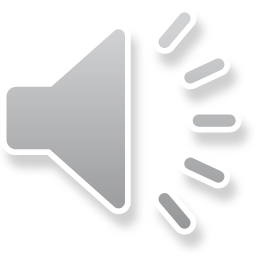 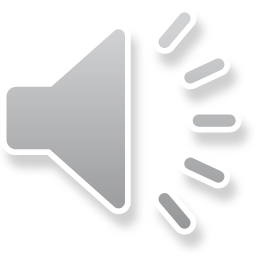 [Speaker Notes: Postpone - odložit]
Neočekávaně obtížná intubace - nelze ventilovat
Využití algoritmů
Obecné schéma
optimalizovat možnost ventilace maskou
neztrácet čas marnými pokusy o intubaci
zavolat včas o pomoc 
použít supraglotickou pomůcku
provést koniopunkci
provést koniotomii chirurgicky
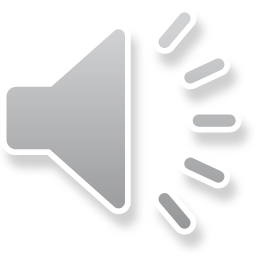 Koniopunkce
https://www.youtube.com/watch?v=I6wodB2S0uc
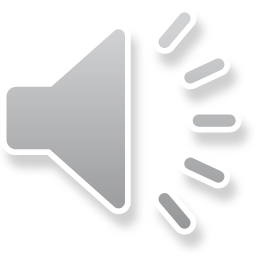 Respirační insuficience
definice
neschopnost dýchacího systému zabezpečit účinnou výměnu plynů mezi atmosférickým vzduchem a krví tak, aby buněčné dýchání mohlo probíhat nerušeně
úroveň postižení CNS – plíce – oběhový systém
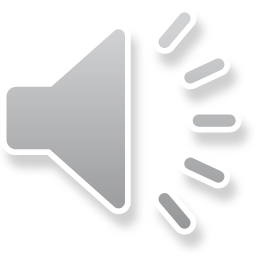 Respirační insuficience
úloha plic
oxygenace krve
eliminace CO2
alveolokapilární membrána
ABR:
PaO2 < 9 kPa
Oxygenační fce plic
PaCO2 > 6 kPa
selhání ventilace
pH < 7,35
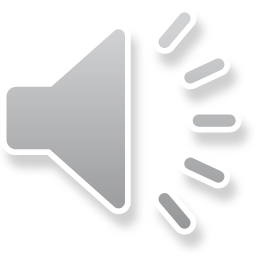 KLASIFIKACE RI
podle ABR (hodnot arteriálních tlaků krevních plynů) 

parciální RI (hypoxemická): 
Izolovaná hypoxémie 
globální RI (hyperkapnická): 
hypoxémie + hyperkapnie 
a) kompenzovaná – normální hodnota pH krve 
vzestup bikarbonátů
b) dekompenzovaná – pokles pH krve pod 7,36 
respirační acidóza
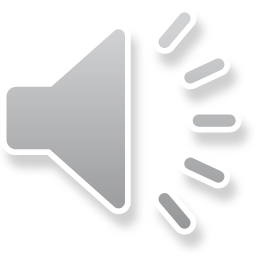 Respirační insuficience
latentní RI: 
hodnoty krevních plynů v klidu jsou normální, zhoršují se při zátěži 
manifestní RI: 
hodnoty krevních plynů jsou patologické již v klidu 
průběh
akutní: 
náhlý vznik 
aspirace cizího tělesa, pneumotorax, astmatický záchvat, bronchopneumonie, ARDS
chronická: 
pomalu progredující, projevy kompenzace 
CHOPN, plicní fibrózy, cystická fibróza 
chronická s akutním zhoršením: 
exacerbace CHOPN
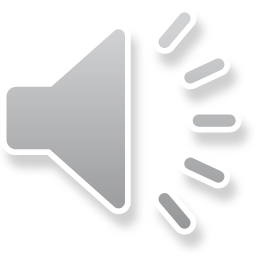 Patofyziologie
RI – důsledkem řady plicních a/nebo mimoplicních patologických stavů 
alveolární hypoventilace
+ hyperkapnie
porucha CNS – nervy – svaly – hrudník
↑ventilace mrtvého prostoru – mělké  dýchání
obstrukce DC - horních nebo dolních
nevzdušná plicní tkáň (P-L zkrat)
arteriovenozní pravolevé zkraty 
funkční zkrat: 
krev obtéká neventilovaný alveolus 
atelektáza, pneumonie, edém
nepoměr ventilace/perfuse (V/Q mismatch) 
emfyzém, embolizace 
zesílení alveolo–kapilární  membrány 
porucha difuze 
intersticiální plicní procesy (fibroza), edém plic
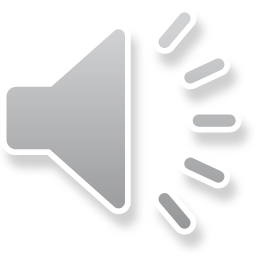 PŘÍČINY RI
obstrukce dýchacích cest 
zapadlý jazyk, syndrom spánkové apnoe, aspirace, spasmy laryngobronchiální, záněty, tumory, otoky, stenózy a traumata dýchacích cest 
plicní choroby 
pneumonie, atelektázy, ARDS, intersticiální plicní procesy 
pneumotorax, fluidotorax, fibrotorax 
kardiovaskulární příčiny 
plicní edém, chlopenní vady, plicní hypertenze, embolizace 
mimoplicní postižení 
CNS – úrazy, krvácení, ikty, záněty, tumory, intoxikace, míšní léze, poliomyelitida 
nervosvalový přenos – polyneuritidy, myastenie, tetanus, botulismus, svalová relaxancia, organofosfáty 
hrudník – kyfoskolióza, traumata hrudníku
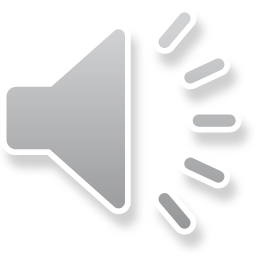 Klinický obraz
dušnost, cyanoza, tachypnoe
neklid, úzkost, dezorientace, zmatenost, somnolence, sopor, kóma 
tachykardie, arytmie, ischémie myokardu, srdeční selhávání pravostranné (cor pulmonale) i levostranné 
orgánová selhání
ledviny, játra 
respirační kachexie
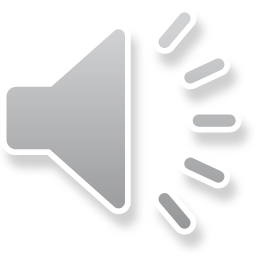 Diagnostika RI
vyšetření krevních plynů a acidobazické rovnováhy
astrup
arteriální krev (a.radialis, a. cubitalis, a. femoralis) 
arterializovaná krev (ušní lalůček) 
kapilární krev (bříška prstů) – nepřesné 
venózní krev
parametry: 
pH krve – norma 7,36-7,44 
paO2 – parciální arteriální tlak kyslíku 
paCO2 – parciální arteriální tlak oxidu uhličitého 
HCO3 – bikarbonáty (norma 22,0-26,0 mmol/l) 
BE – výchylka bazí (přebytek nebo nedostatek) 
SatO2 – nasycení hemoglobinu kyslíkem (norma > 90%)
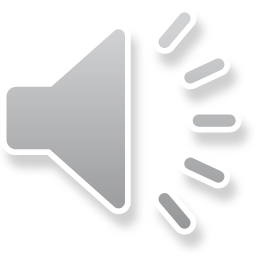 Saturace periferní krve kyslíkem
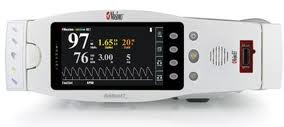 neinvazivní měření množství kyslíku navázaného na hemoglobin 
princip
okysličený a neokysličený hemoglobin – odlišné  absorpční vlastnosti pro světla různých vlnových délek
červené a infračervené světlo 

SpO2=
oxy Hb
* 100 → %
Oxy Hb + deoxyHb
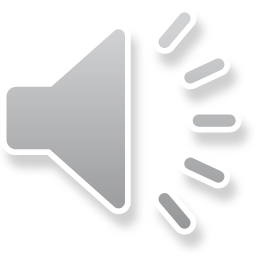 TERAPIE RI – 1
kyslík
cíl: 
SpO2 > 90%
paO2 > 8,0 kPa 
množství dodávaného kyslíku: 
průtok kyslíku (v litrech/min) 
frakce kyslíku (FiO2) – procentuální zastoupení kyslíku ve vdechované směsi 
O,21 (pokojový vzduch) – 1,0 (100% kyslík)
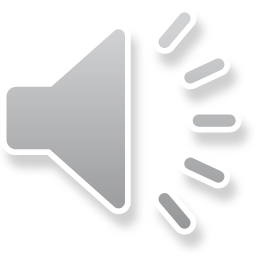 Možnosti kyslíkové terapie
kyslíkové brýle - FiO2 0,25-0,35 
obličejová maska - FiO2 0,33 – 0,50 
Venturiho maska (Kendall) – FiO2 až 0,98 
riziko: 
při dlouhodobější léčbě kyslíkem s průtokem > 2 litry/min – nebezpečí vzestupu hladiny oxidu uhličitého v tepenné krvi a intoxikace s poruchou vědomí (zmatenost, neklid, dezorientace, spavost, bezvědomí, zástava dýchání) 
prevence: pravidelné kontroly hladiny ABR
ventilační podpora
NIV
OTI + UPV
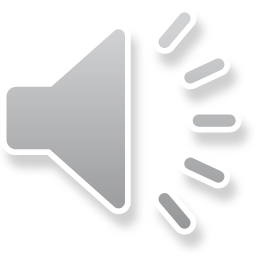 Umělá plicní ventilace
přetlakem
podtlakem
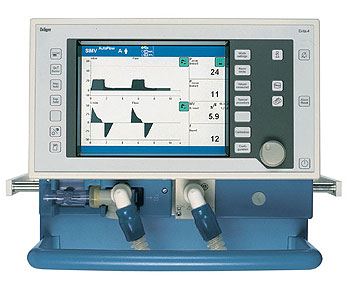 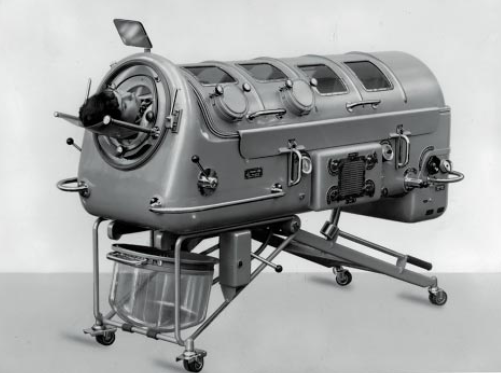 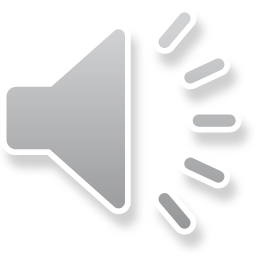 Umělá plicní ventilace
inspirium je aktivní – práci vykonává ventilátor

expirium vždy pasivní !
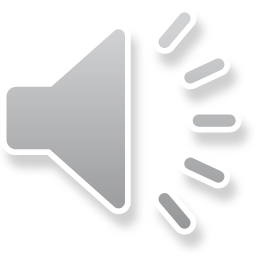 Ventilační režimy
Objemově kontrolovaná ventilace



Tlakově kontrolovaná ventilace
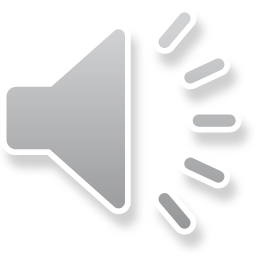 Objemově kontrolovaná ventilace
výhody:
konstanní Vt a tedy i minutová ventilace a eliminace CO2  (pacienti s CHOPN)

nevýhody:
riziko vysokých inspiračních tlaků (barotrauma)  při výrazném vzestupu R nebo poklesu C
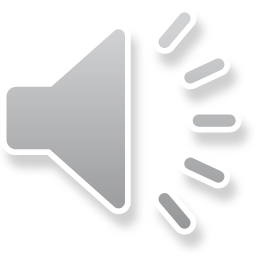 Tlakově kontrolovaná ventilace
výhody:
jedná se o bezpečnou ventilaci (nehrozí vzestupy inspiračních tlaků)
       používá se u dětí

nevýhody:
při změnách R nebo C dochází ke změnám minutové ventilace => eliminace CO2 může kolísat (riziko hyper-/hypokapnie)
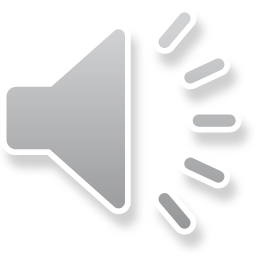 PEEP = positive endexpiratory 
                  pressure
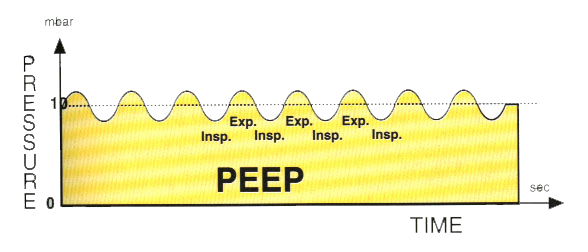 => otevření zkolabovaných plic
 = recruitment
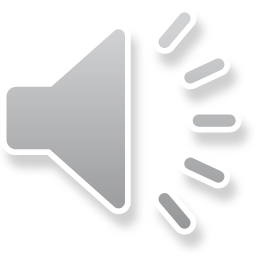 Dělení  umělé plicní ventilace podledechové práce
čistě spontánní ventilace
spontánní ventilace s tlakovou podporou
synchronizovaná řízená ventilace
řízená ventilace
Dechová práce vykonaná pacientem
Vykonaná ventilátorem
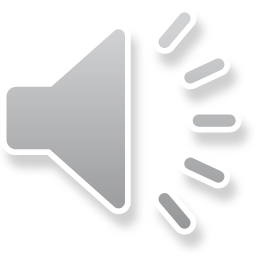 Dechová práce vykonaná pacientem
Vykonaná ventilátorem
příjem pacienta  na ARO
řízená ventilace
„odvykání“ z ventilátoru
= ventilační weaning
Propuštění z intenzivní péče
spontánní ventilace
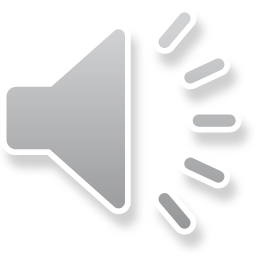 Neinvazivní ventilace (NIV)
pozitivní přetlak obličejovou nebo nosní maskou 
snižuje dechovou práci
zvyšuje FRC – provzdušnění atelektatických alveolů
zlepšuje výměnu krevních plynů 
vytváří přetlak na konci výdechu (tzv. PEEP) 
udržuje dechový objem a frekvenci
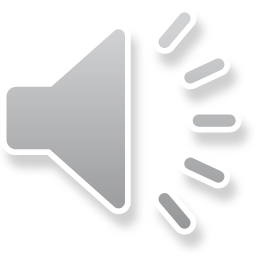 Indikace NIV
akutní exacerbace CHOPN
městnavé srdeční selhání
akutní pneumonie
tupé trauma hrudníku
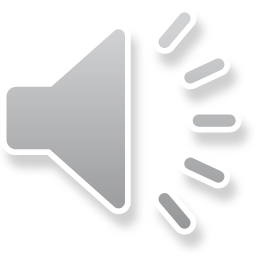 KI NIV
hemodynamická nestabilita
nespolupracující pacient 
amentní stav, klaustrofobie
pacient s vysokým rizikem aspirace, nemožností aktivní expektorace
nemožnost užití obličejové masky
popáleniny, traumata obličeje, anatomická deformita obličeje
obézní pacient 
nad 200% ideální tělesné hmotnosti 
zástava dechu, neschopnost nemocným udržet volné DC
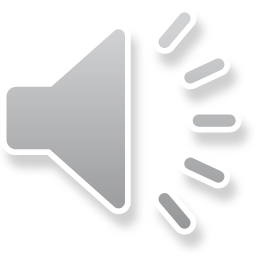 High-flow nasal cannula (HFNC)
Příkon 60 l/min
Ohřátý, zvlhčený vzduch
Nastavitelné FiO2
Zmenšení anatomického mrtvého prostoru
PEEP efekt
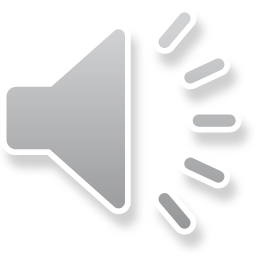 Užití HFNC
Hypoxemická RI
Akutní exacerbace CHOPN
Post extubační fáze
Preintubační období – ev. při obtížné intubaci
Některé výkony ORL – mikrolaryngoskopie
Spánková apnoe
Akutní srdeční selhání
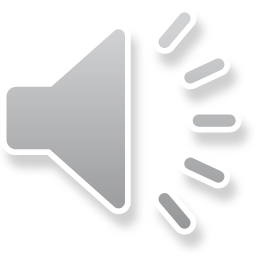 Po této prezentaci byste měli znát:
Co je ABCDE přístup 
Vše o KPR
Možné způsoby zajištění dýchacích cest
Základní ventilační režimy
Základní příčiny respiračního selhání 
Diagnostika a projevy
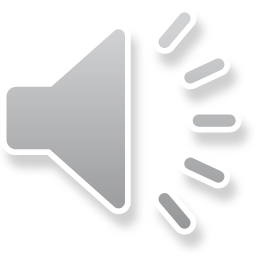 Děkuji za pozornost
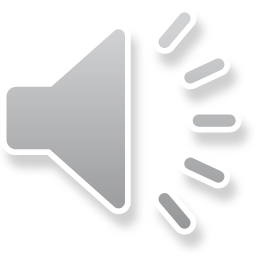